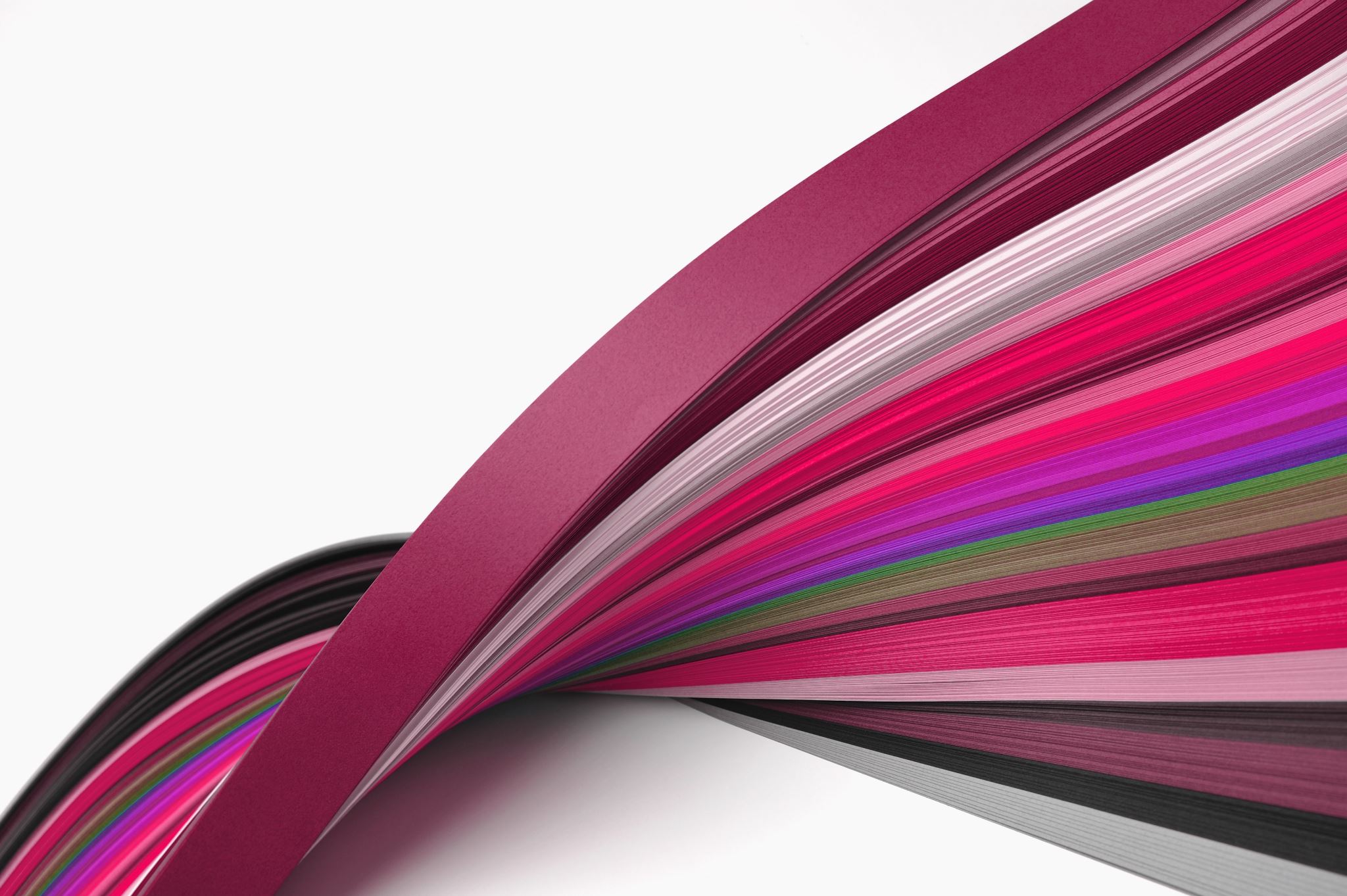 Osobne zamjenice
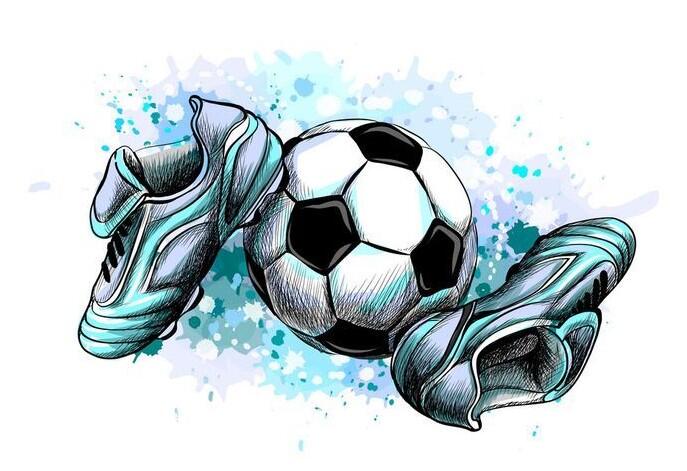 Asociogram
Niz riječi, izraza ili rečenica kojima opisujemo nekoga ili nešto ne otkrivajući o kome ili čemu se radi. 

Asociogram u udžbeniku na str. 39., poslušajmo o kome je riječ https://hr.izzi.digital/DOS/37578/39130.html

Rješenje asociograma je Luka Modrić.
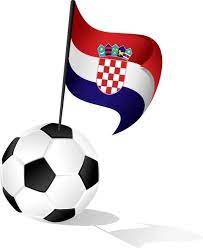 Što saznaješ o životu jednoga    od najvećih igrača hrvatske nogometne reprezentacije?
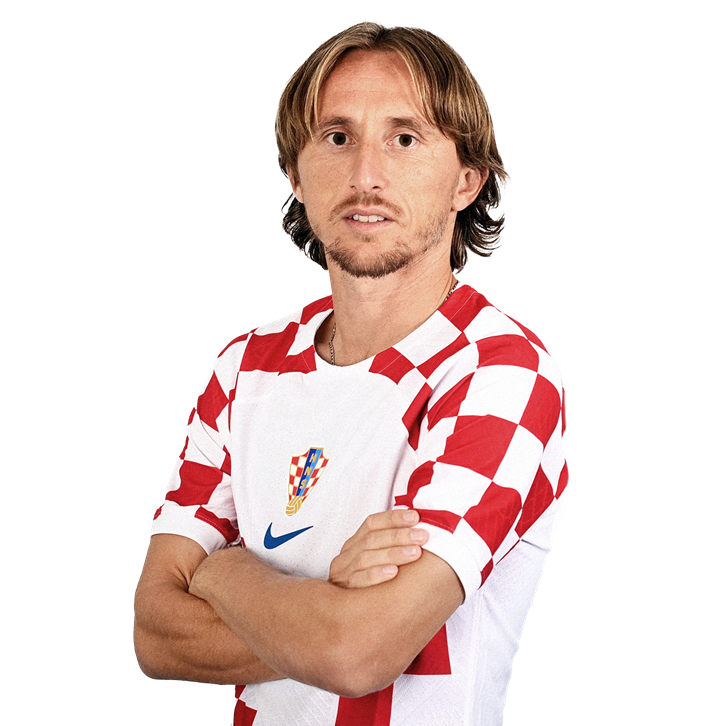 Koga su zamijenile podebljane zamjenice?
ON je bio dječak koji je jurio za loptom.
NJEGA momčad voli.
Cijela Hrvatska MU se klanjala. 

Zamjenjuju ime LUKA MODRIĆ.
Izbroji koliko se puta Luka pojavljuje u tekstu. Zamijeni imenicu Luka odgovarajućom zamjenicom pazeći na smisao rečenica.

Luka Modrić rođen je u Zadru. Luka nije samo nogometaš, već je najbolji igrač svijeta u izboru Međunarodne nogometne federacije 2018. Ne mogu ni zamisliti kako bi nogometni svijet izgledao bez Luke. U mojoj školi svi su čuli za Luku. Neki su se i fotografirali s Lukom na nezaboravnom dočeku naše reprezentacija nakon svjetskoga nogometnoga prvenstva u Rusiji. Ja još nisam upoznao Luku, no vjerujem da hoću jer to silno želim.
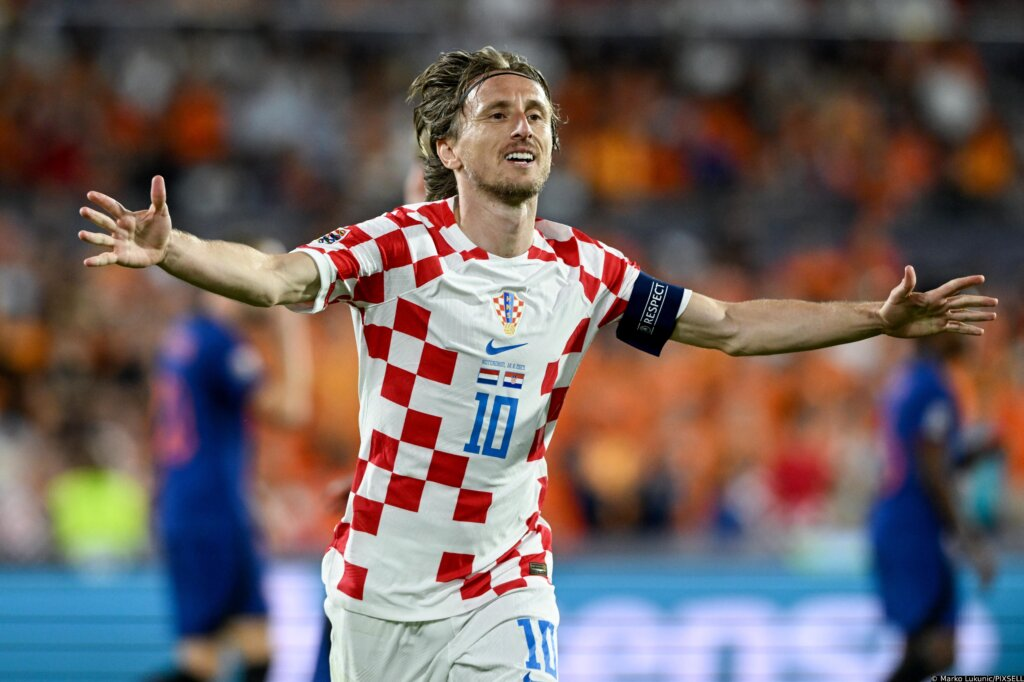 Prepravljani tekst sa zamjenicama
Luka Modrić rođen je u Zadru. ON nije samo nogometaš, već je najbolji igrač svijeta u izboru Međunarodne nogometne federacije 2018. Ne mogu ni zamisliti kako bi nogometni svijet izgledao bez NJEGA. U mojoj školi svi su čuli za NJEGA. Neki su se i fotografirali s NJIME na nezaboravnom dočeku naše reprezentacija nakon svjetskoga nogometnoga prvenstva u Rusiji. Ja GA još nisam upoznao, no vjerujem da hoću jer to silno želim.
OSOBNE ZAMJENICE
Osobne zamjenice
Jednina (jd.)
1. JA
2. TI
3. ON (dječak) / ONA (knjiga) / ONO (stablo)

Množina (mn.)
1, MI
2. VI
3. ONI (dječaci) / ONE (knjige) / ONA (stabla)
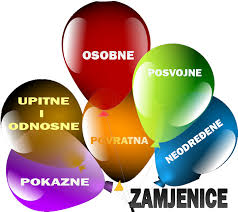 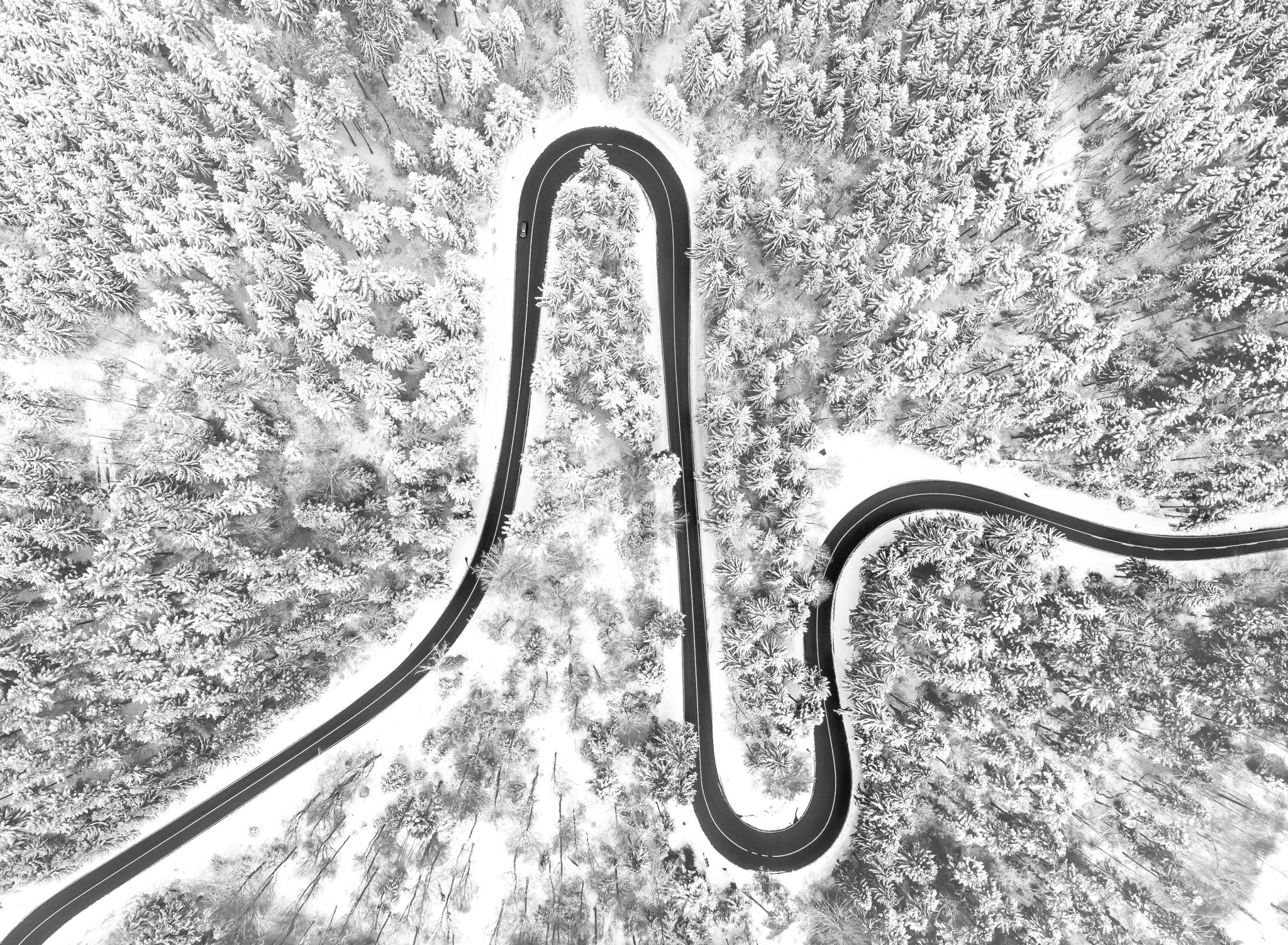 Zamjenice su promjenjiva vrsta riječi. Po čemu se mijenjaju?
PO 
PADEŽIMA
Sklonidba zamjenice JA
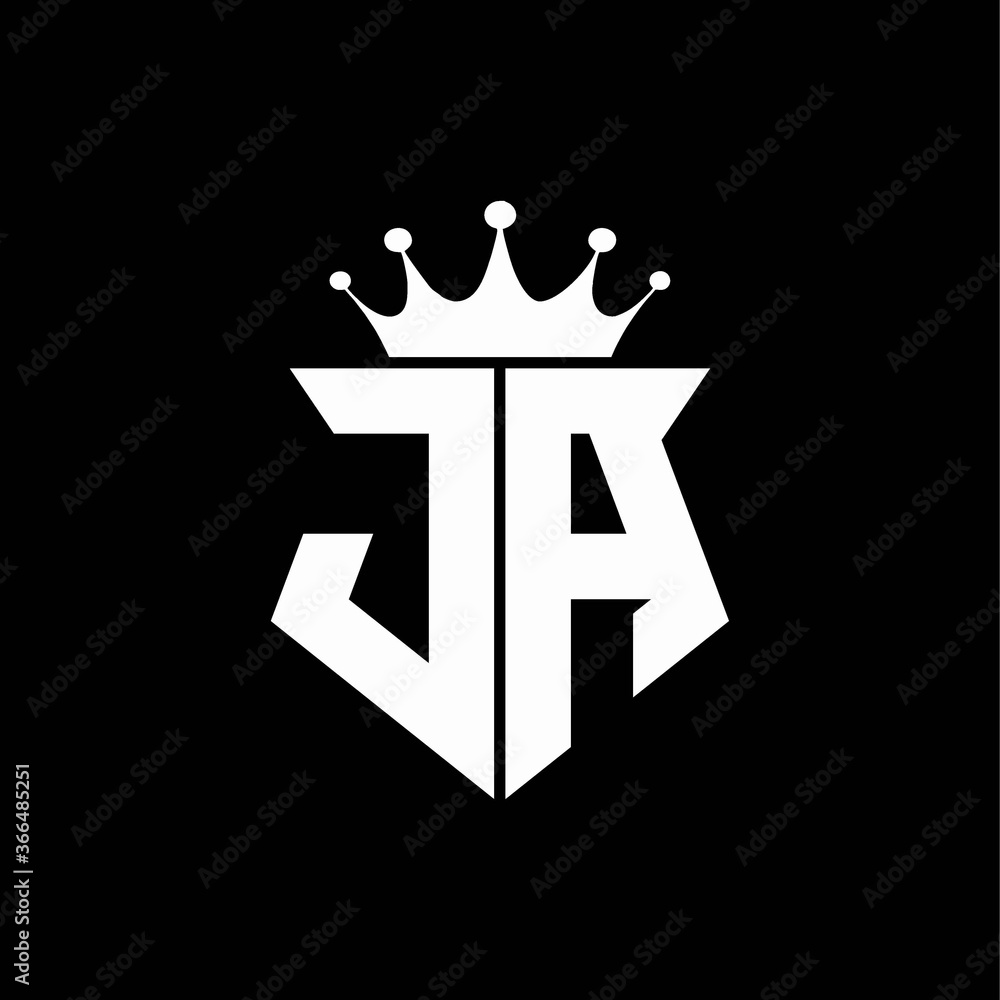 Sklonidba zamjenice TI
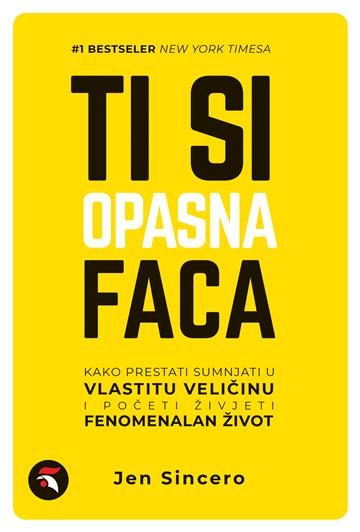 Sklonidba zamjenice ON/ONA/ONO
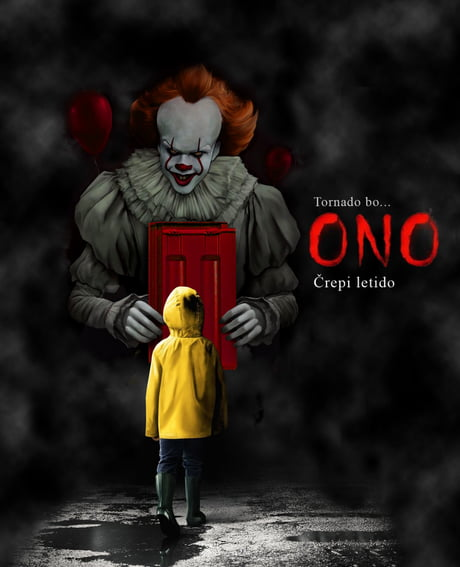 Množina. Sklonidba zamjenica MI, VI, ONI /ONE /ONA
Tko je tko?
Neke osobne zamjenice u određenim padežima imaju dva oblika:
Nema GA.
Kratki ili NENAGLAŠENI oblik zamjenice.
Nema NJEGA.
Dugi ili NAGLAŠENI oblik zamjenice.
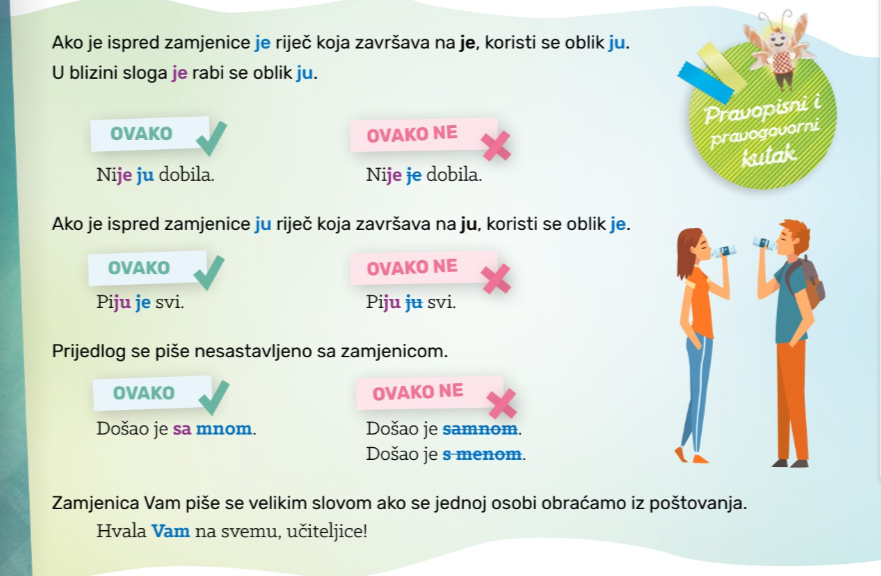 Pravopisni kutak
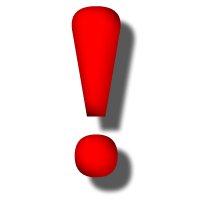 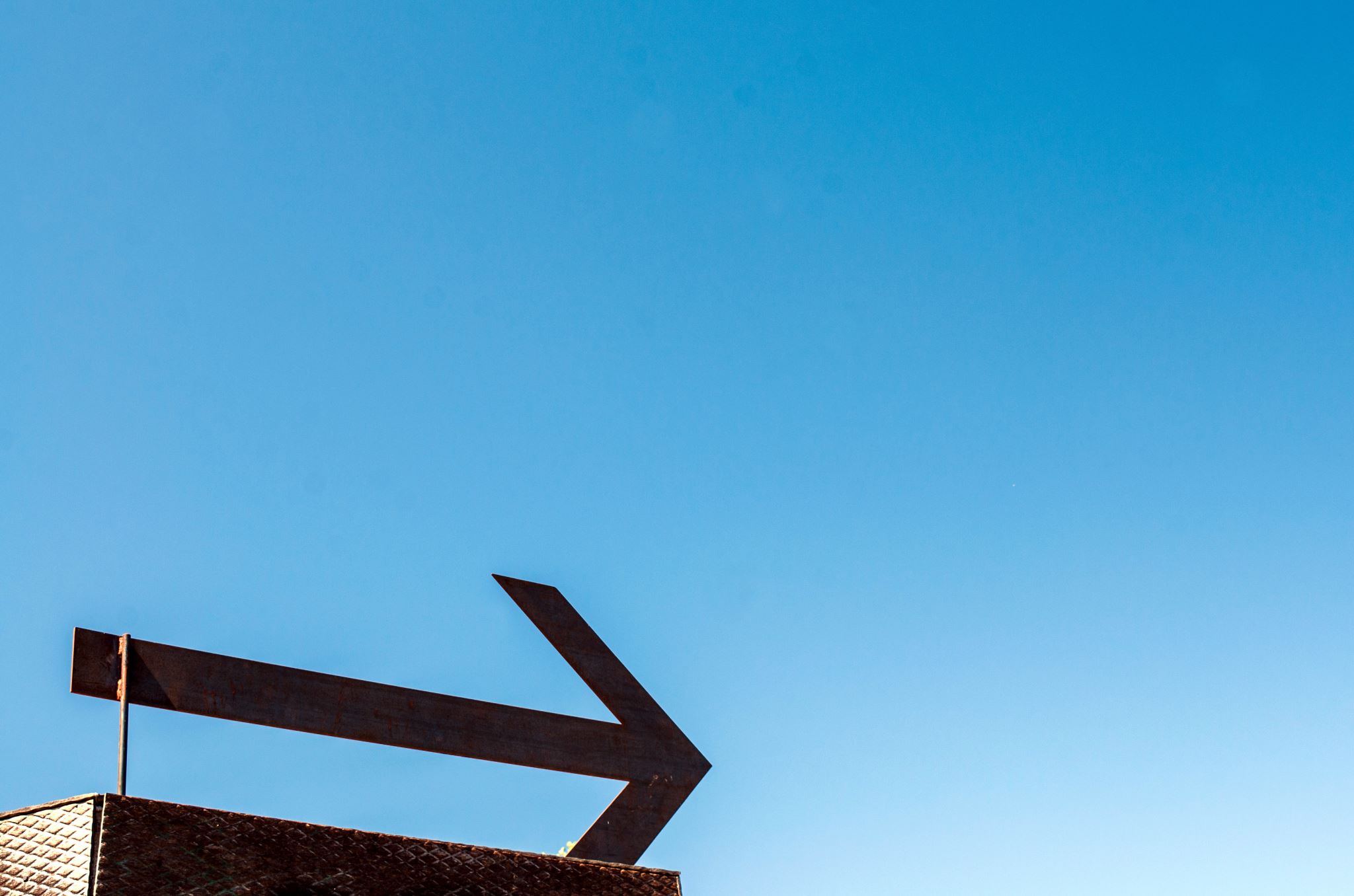 Riješi zadatke s poveznice…
https://hr.izzi.digital/DOS/37578/39130.html
Radna bilježnica str. 35.